Can organisational resilience be taught?
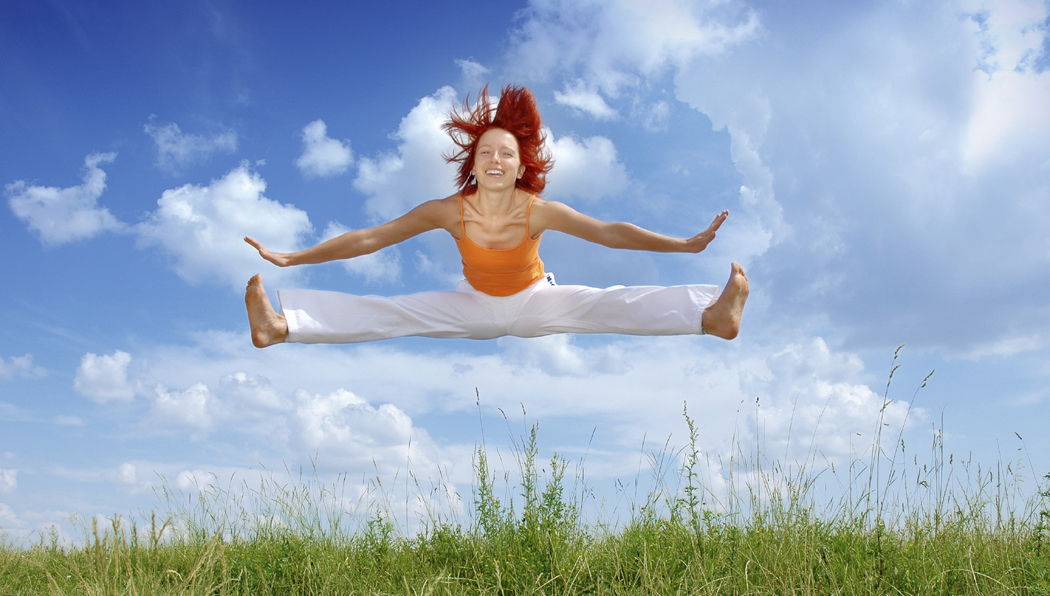 Angela Atkins, GM, Elephant &        Auckland HRINZ Branch President
What is organisational resilience?
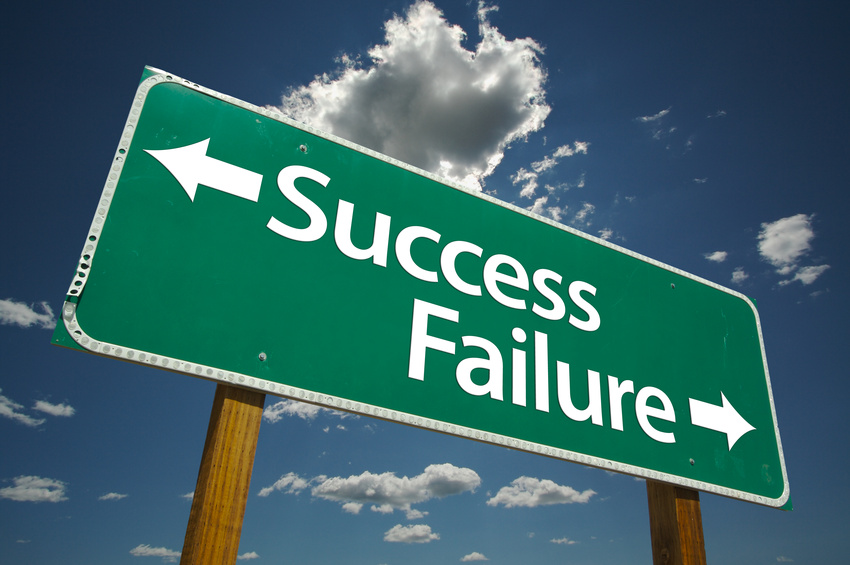 An organisation cannot be taught, but the people in it can learn
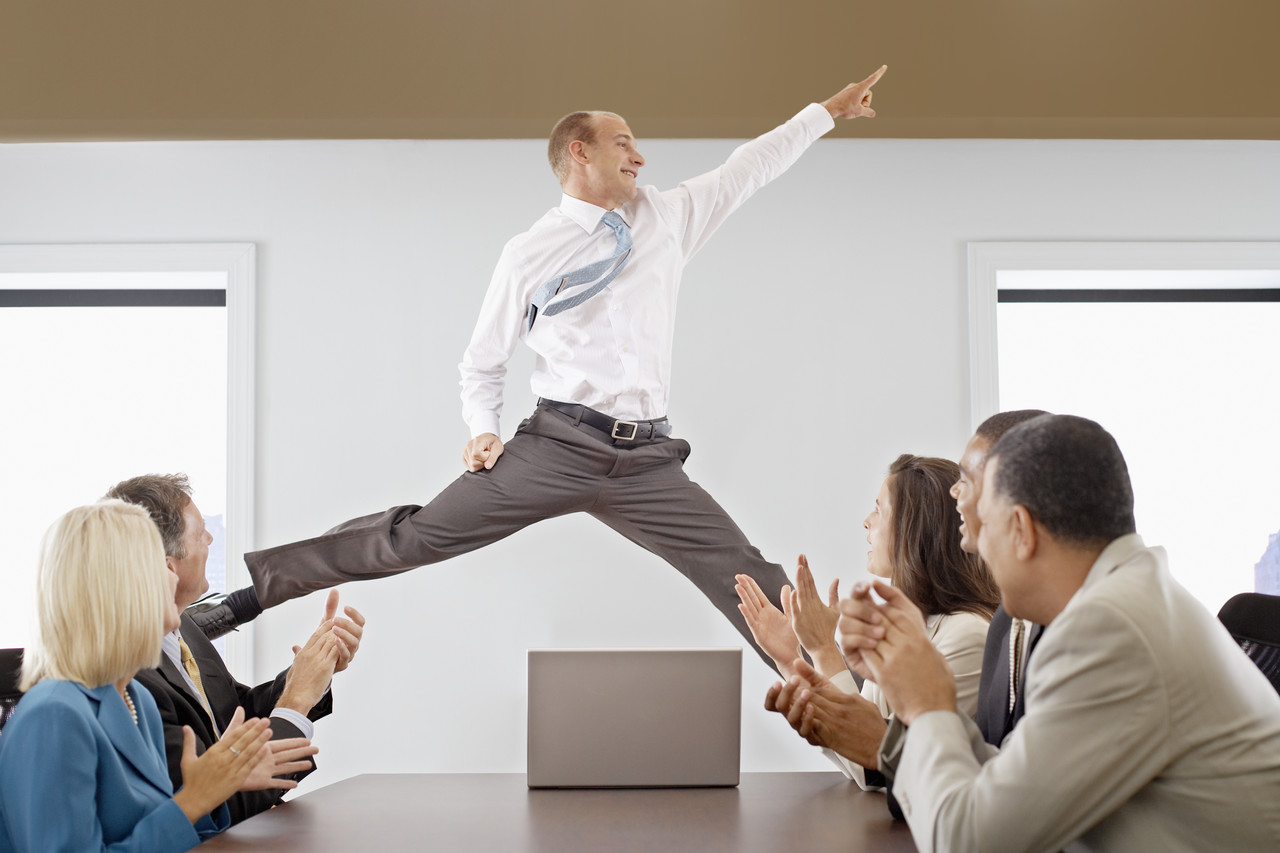 There are 2 key factors for this to occur:
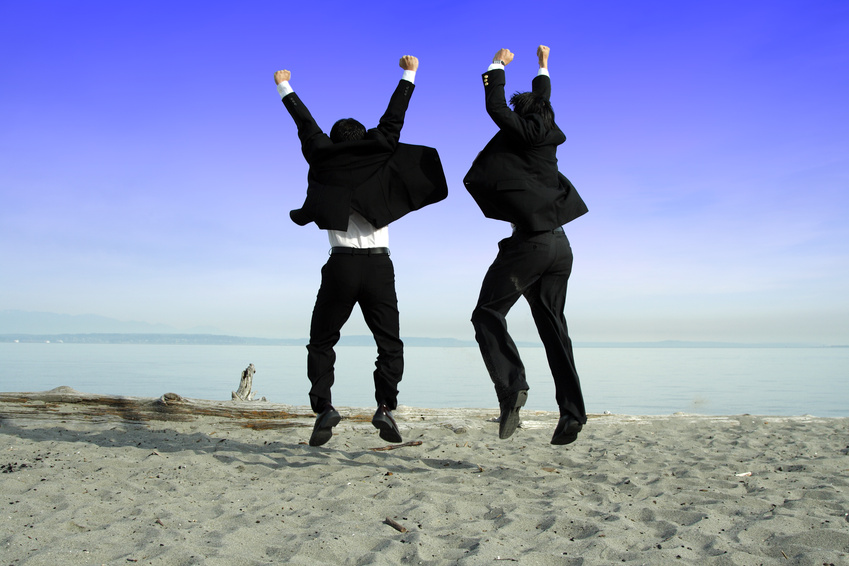 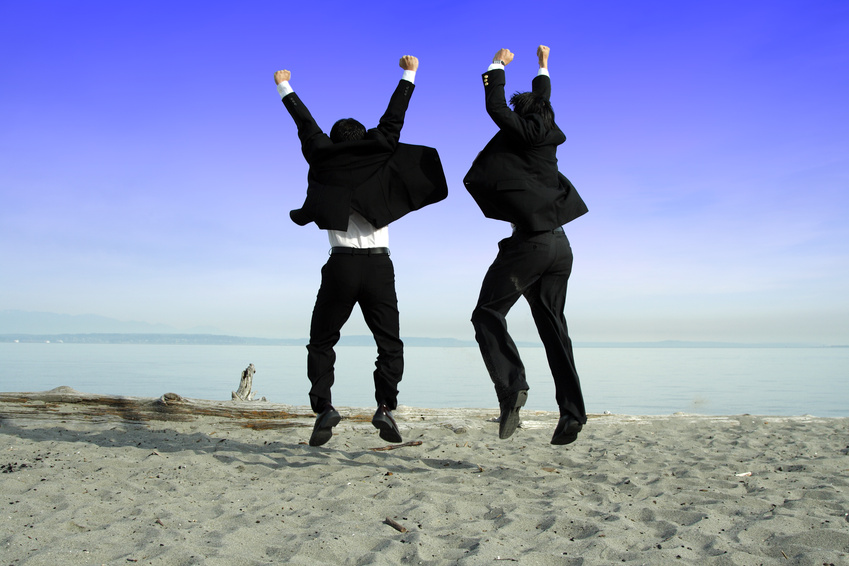 1. The Leaders at the top, their strategy        and decisions
2. Rigorous processes and managers who can drive these processes
Case study 1: PPGL
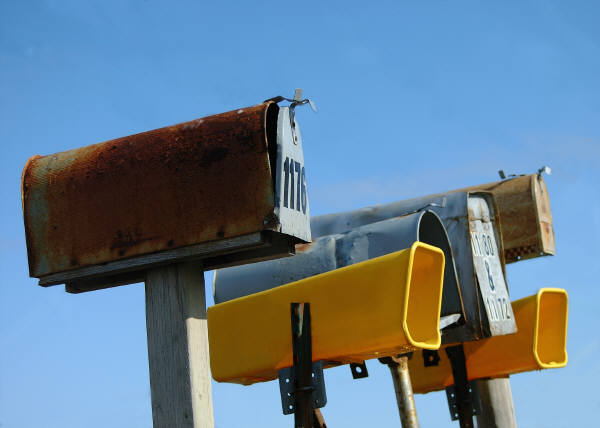 Family business

Mail order dropping off – retail much stronger

Family wanting to retire
Case study 1: PPGL
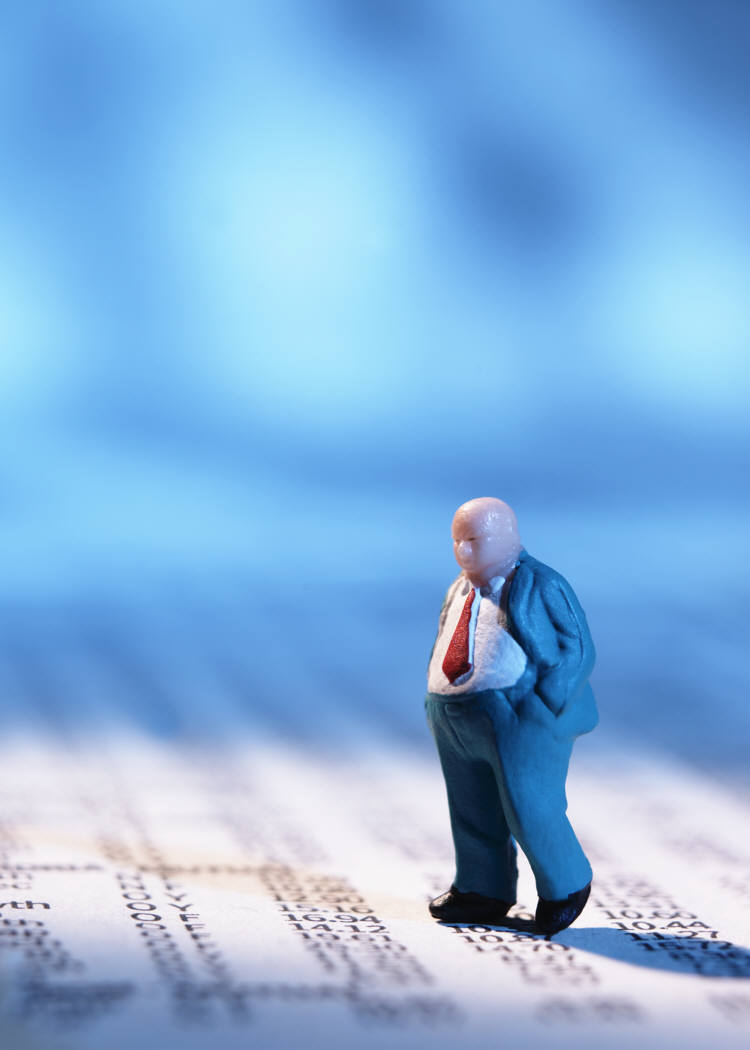 Leadership made the decision to list & change the business model

Structured process: new IT systems, management team, shut down mail order, purchase two other businesses.
Case study 1: PPGL
Shares have dropped significantly since listing but dividends have been paid

Company have continued to evolve – consolidating Support Office and gone back to core 

So has been resilient
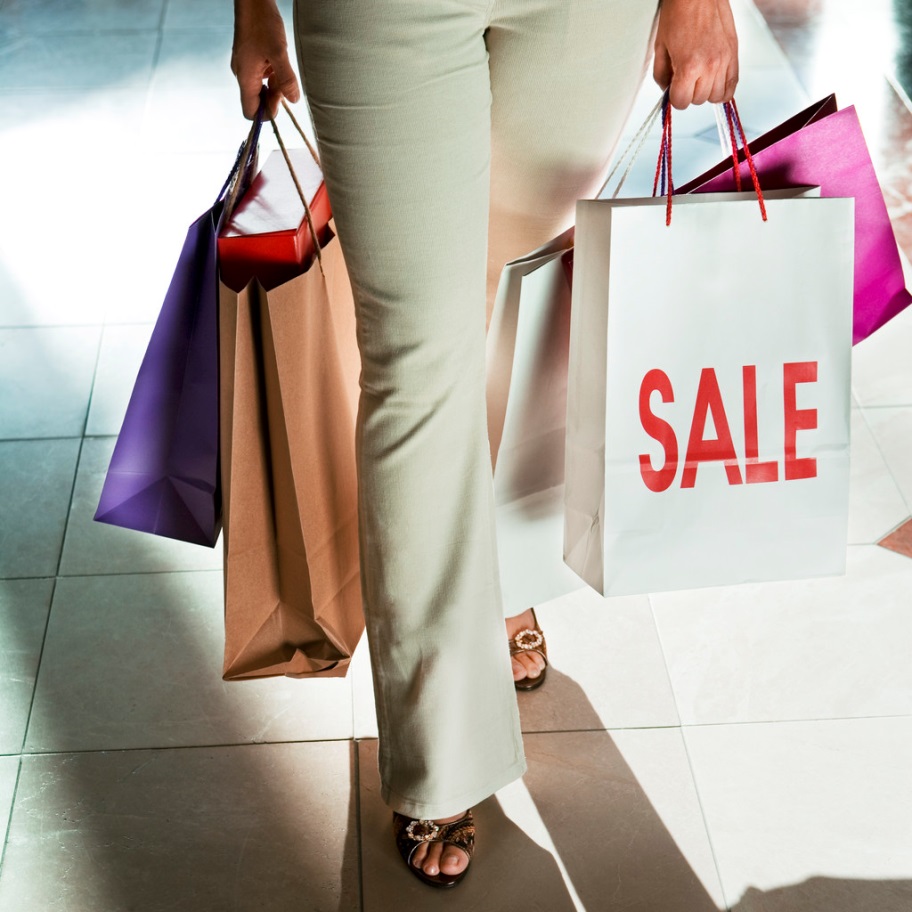 Case study 2: Rendells
Leaders weren’t given authority to make decisions
Processes were a little archaic!
The company did not bounce back
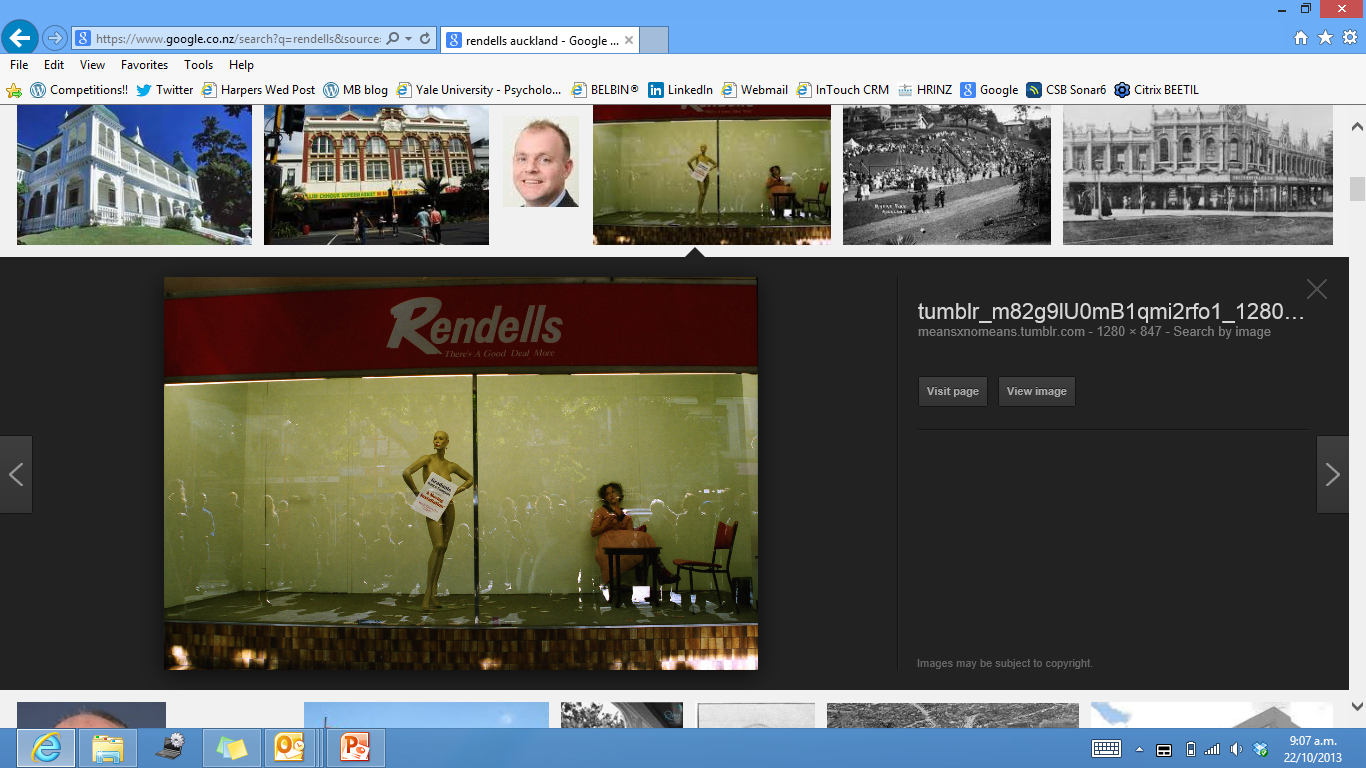 Case study 3: Hanover
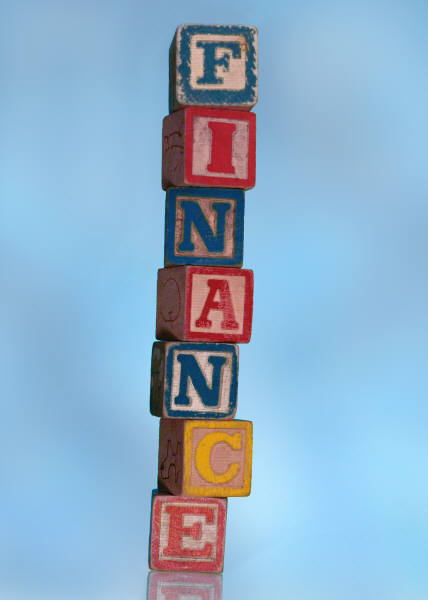 Before GFC business doing well as economy boomed

Still got a lot of press coverage due to shareholders

Then GFC hit…..
Case study 3: Hanover
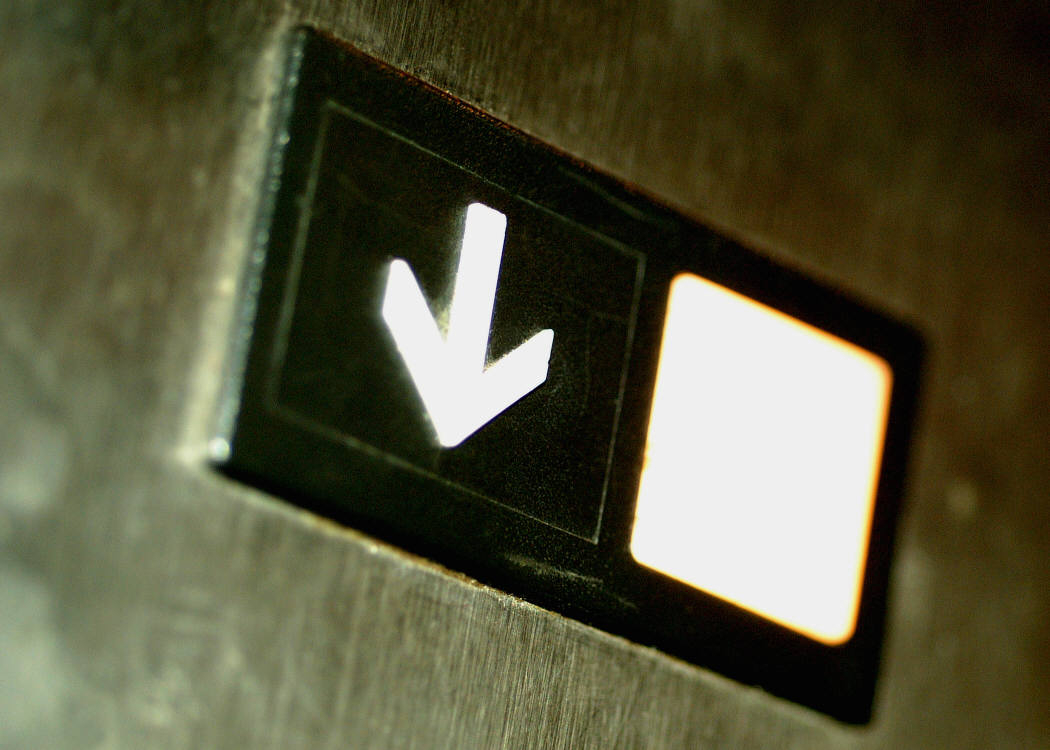 Freeze on funds

Leadership made the call to divest businesses & propose options to investors

Came up with a new repayment plan – new processes & managers had to drive this

Very strong in group as hated by media/public
Case study 3: Hanover
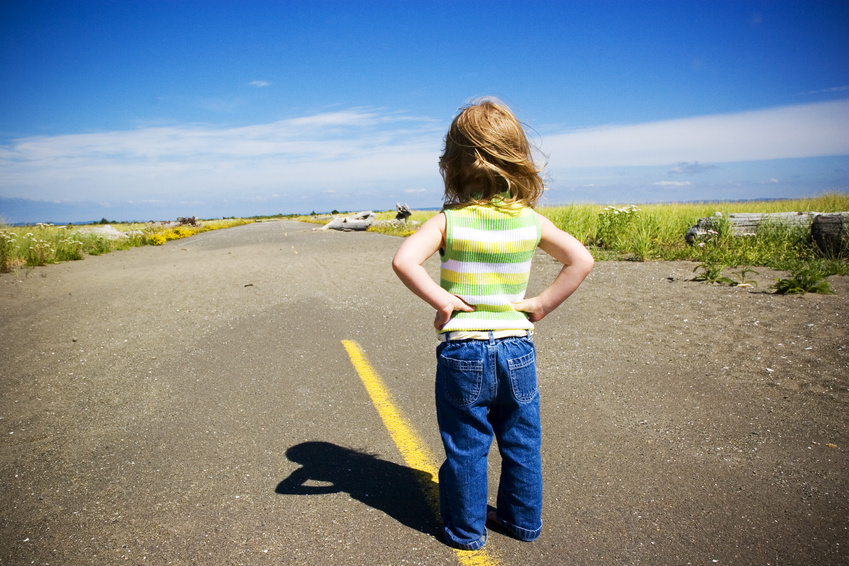 Couldn’t continue making repayments so came up with share plan

This ended up failing too and Hanover reached the end of the road

Hanover was far more resilient than many other finance companies
Case study 4: Manufacturing
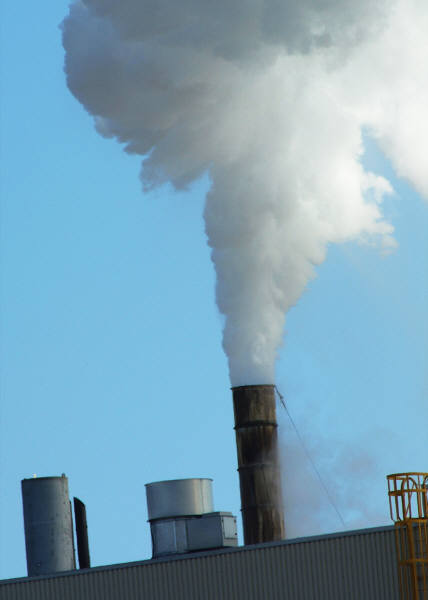 Company going to start manufacturing product in Asia

Leadership made hard decision to make 4/5ths of the organisation redundant

2 year structured process to map all processes, change them and support staff leaving with gradual shut down
Case study 4: Manufacturing
Elephant came on board to help with HR strategy going forward

Leaders training for new structure and scope of roles

Employees given training, new vision, reviews & celebrated

New culture built. Company continues to grow sales in new environment.
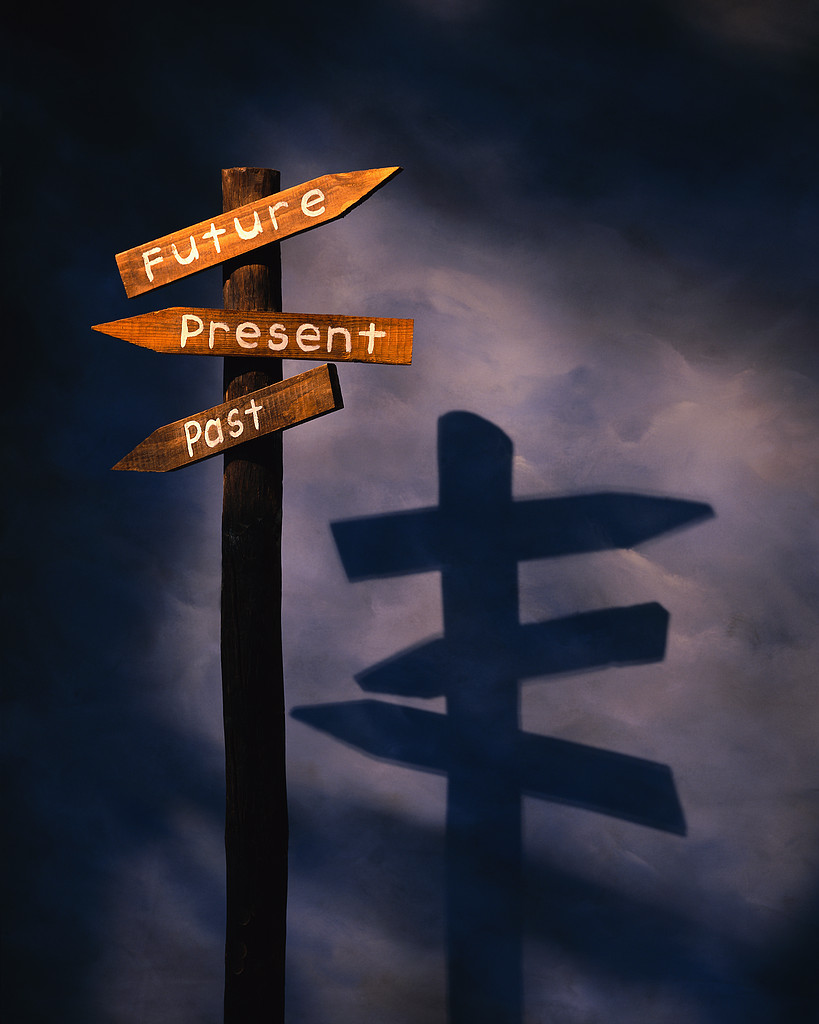 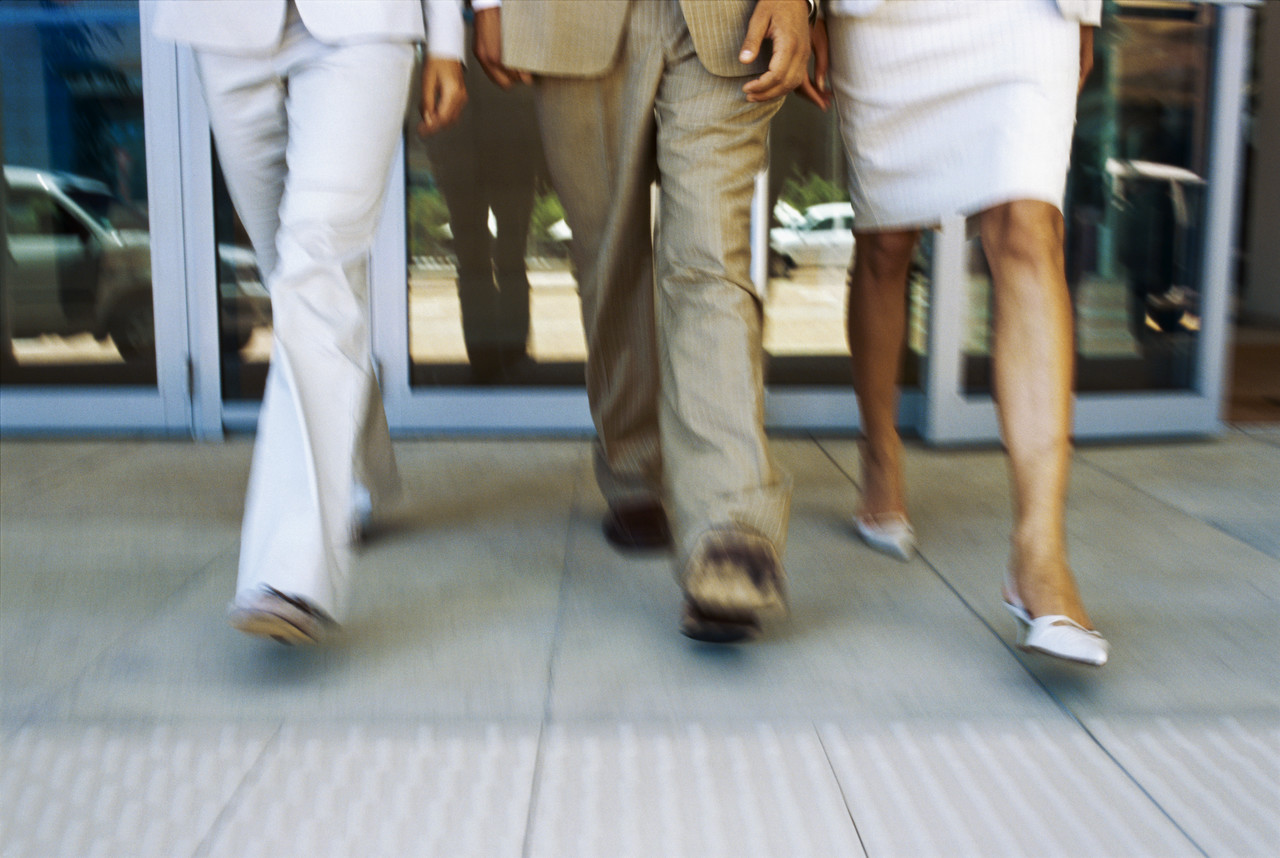 So can organisational resilience be taught?
No-one was standing teaching
Leaders made hard decisions 
Managers put those into place 
The company learned to be resilient
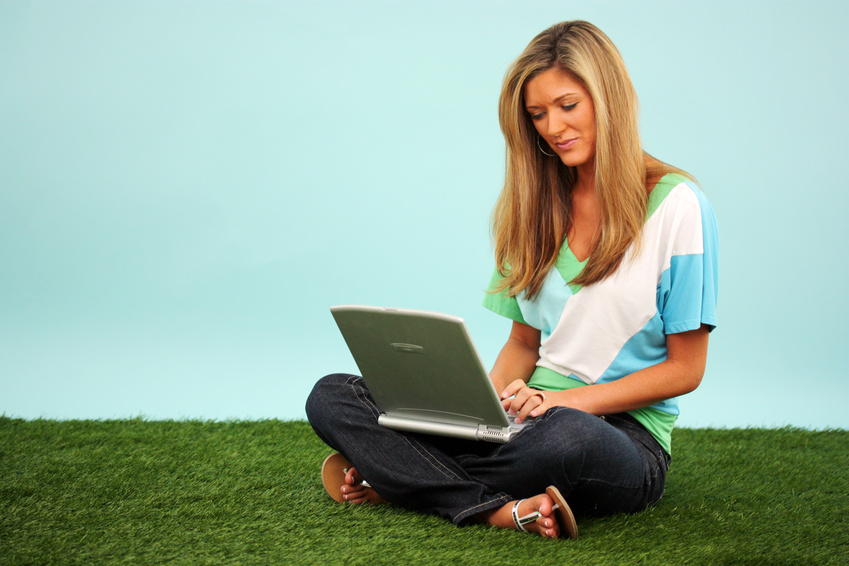 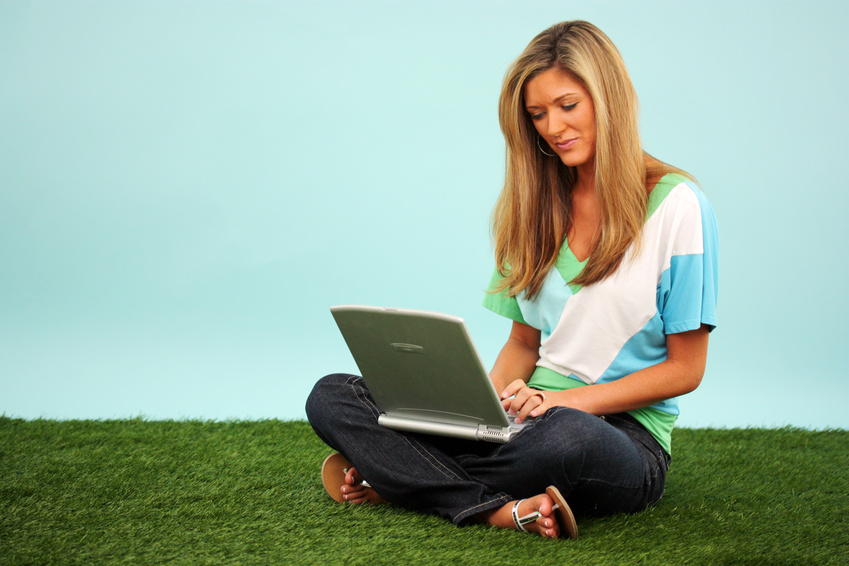 And who is responsible for making this happen?
The HR team of course!
That’s my opinion. Feel free to email me on angela@elephanthr.co.nz